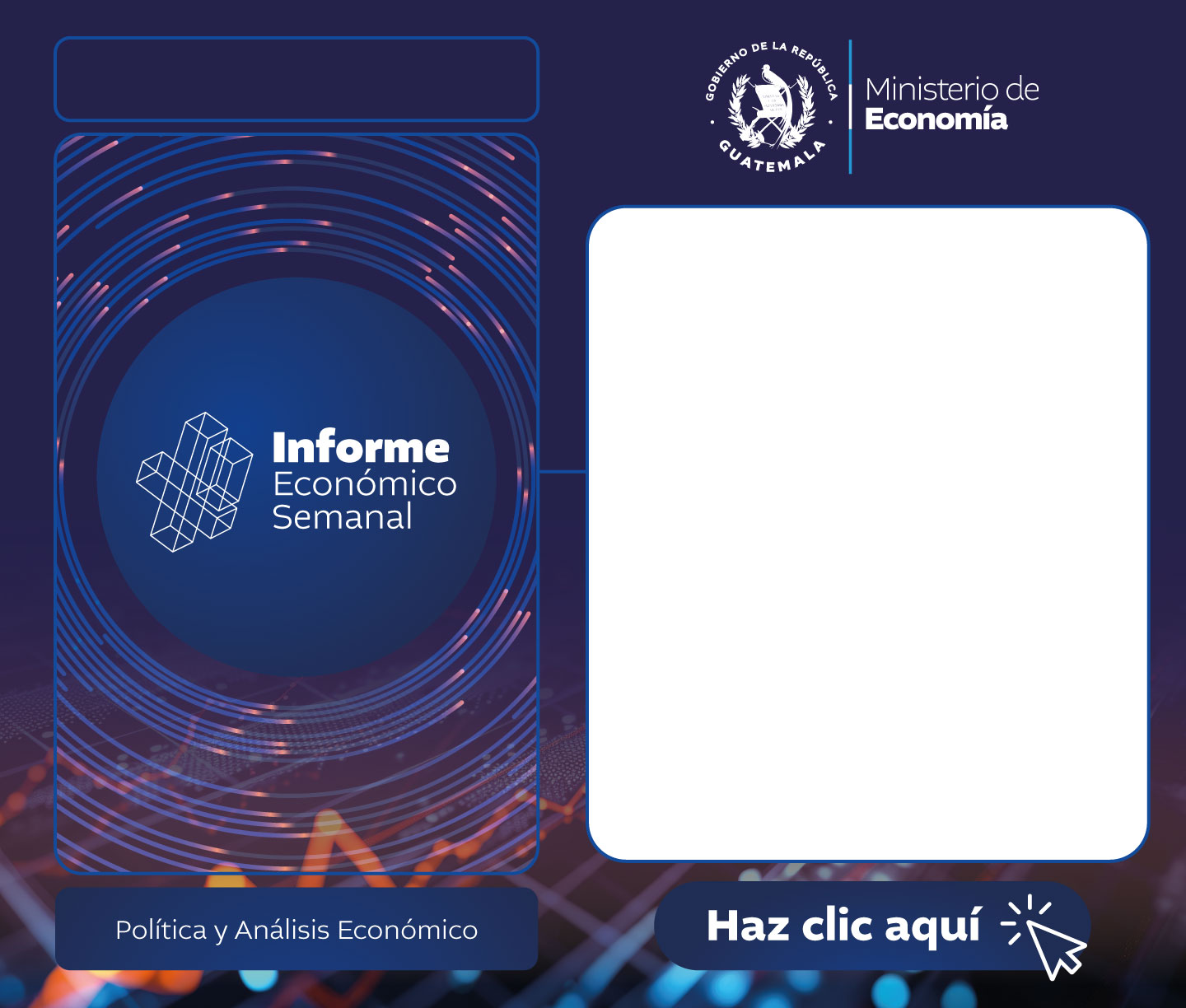 01 de julio 2024
Conozca lo más relevante de la semana:
Del 24-06-24 al 01-07-24
Variación interanual del índice de recaudación de impuestos internos: 5.0%, al 15 de junio 2024. (pág. 20)
Variación interanual del índice de recaudación de impuestos externos: -6.2%, al 15 de junio 2024. (pág. 20)
Montos en Circulación al 27 de junio de 2024: Q2,041.4 millones (página 26) 
Valores en Custodia al 27 de junio de 2024: Q80,423.3 millones (página 26)